Gender Pay Report 2023
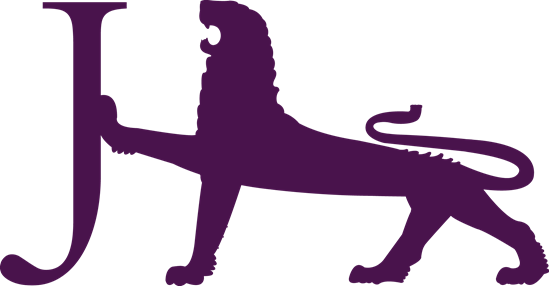 Jarrold and Sons Ltd
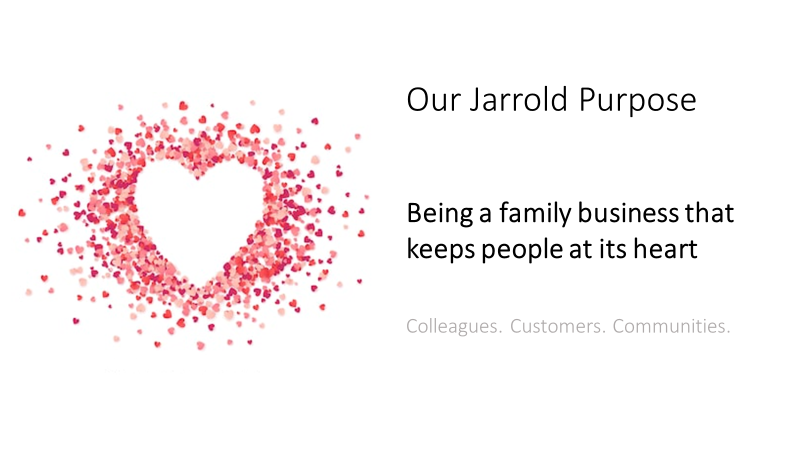 Our Jarrold 
Purpose
We believe our people truly make a difference in our business. Our investment in our colleagues is key to our vision to inspire and delight our customers with brilliant curation and outstanding experiences.
Jarrold and Sons Ltd
Jarrold is a privately owned business based in Norwich. The company was founded in Woodbridge, Suffolk in 1770. The company comprises retail, property, training and business services activities (incorporating security and cleaning services).
This report compares figures from 2021, 2022 and 2023.
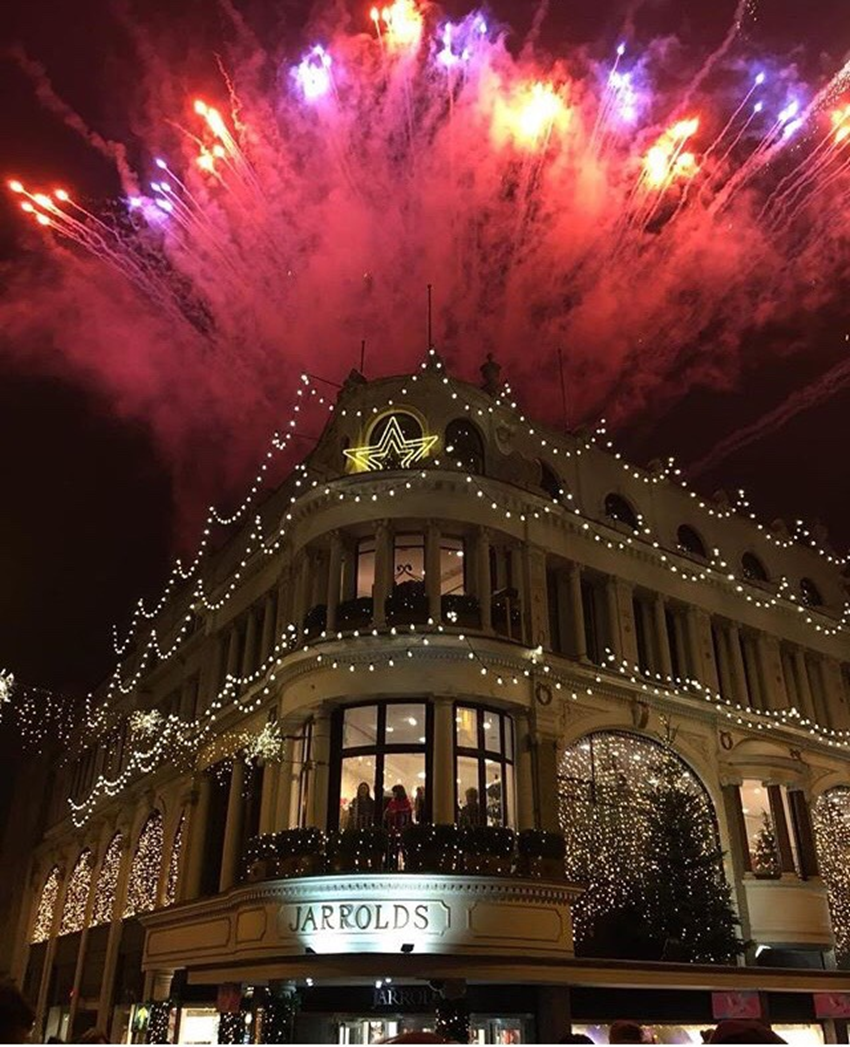 Our Gender Pay Gap Figures
These figures represent the difference in pay between men and women in our business and also shows our 2021/2022 figures for comparison.
*Please note that these figures, with the exception of the bonus pay figures, only relate to colleagues who were not on furlough leave.
Quartile Distribution (% of male and females)
Pay Gap overview
We are pleased to see a reduction in both our mean and median pay gap and positive changes in the rest of our figures. Our Gender Pay gap is lower than the 7.7% gap recorded across the UK in 2023. (ONS, Gender pay gap in the UK 2023)

Our vigilance in monitoring and aligning salaries where necessary will have contributed to this. Our continued commitment to developing colleagues will continue this work in 2023 /2024.

This report considers colleague development, progression, reward, work arrangements and our commitments in 2024.
The business continues to cultivate a culture where all colleagues have equal opportunities to progress and develop in the business. All vacant positions are advertised internally, and we proactively seek to promote colleagues internally as and when opportunities arise.

In 2023, we launched an internal development programme for managers called ‘People Essentials’. The aim of which is to educate managers to not only be aware of and follow policy and procedure, but also how to develop an inclusive workforce for all. 

Jarrold Training introduced ‘Elevate’ in 2023. This course has been designed to support female leaders to lead with purpose, clarity and impact, as well as discussing the concept of allyship which is crucial for inclusion and equality in the workplace. The Course will be running its second cohort in  2024 and we will ensure attendance from internal colleagues.

The menopause has continued to be a focus in 2023. Partnering with external providers has given opportunities for more discussion, workshops and learning on the topic and we have trained managers internally on the subject of reasonable adjustments to support colleagues who are experiencing the menopause. We have also communicated our intention to educated and support colleagues who are supporting someone through the menopause. This has enhanced open communication on the topic, and we will continue this work to support women to remain confident and successful in their career choices.
Skill Development
Progression,Reward and Work Arrangements
We are delighted to continue to be a Real Living Wage employer. This emphasises our commitment to being a people centric business.  
We continue to monitor salaries both through external and internal benchmarking and addressing any historical disparities.
In 2023, we saw eight colleagues promoted into new roles. Of these colleagues, six were female. 
We continue to encourage colleagues to talk about flexible working and we are proud that we can positively action almost every request that is presented to us. Our management team have been given training specifically on flexible working through our ‘People Essentials’ management development programme.
Our commitments in 2024
Our commitments in 2024 include

Continue to monitor our salaries regularly
Develop management and leadership training further to ensure we have an inclusive culture with equal access to opportunities across the Jarrold Group.
Engage colleagues in Equality, Diversity, Inclusion and Belonging initiatives (EDIB)
Adopt a new People management system to enable us to collect, collate and analyse data a more detailed level of data to inform more decisions around our colleagues, workplace and culture.
Director of People and Culture Statement
This report covers all members of staff employed by Jarrold and Sons Ltd. The report covers all levels of employees including board members. As Director of People and Culture for Jarrold and Sons Ltd, I, Laura London, confirm that the information contained within this report is accurate.

Signature
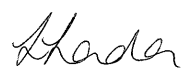